IV. DRUHÁ SVETOVÁ VOJNA
I. EURÓPA – OBEŤ DIKTÁTOROV
Agresívne plány diktátorov
po ovládnutí vlastnej krajiny snaha o ovládnutie iných krajín:

Mussolini – Etiópia (1936), Albánsko (1939)
Stalin – záujem o Pobaltie, územia v strednej a JV Európe
Hitler – vytvoriť z Nemecka najmocnejšiu krajinu na svete, tzv. 3. Veľkonemeckú ríšu, životný priestor pre Nemcov (Lebensraum), ohrozené v 1. rade susedné štáty a potom ZSSR, zbrojenie, vycvičená armáda, porušovanie mierových zmlúv
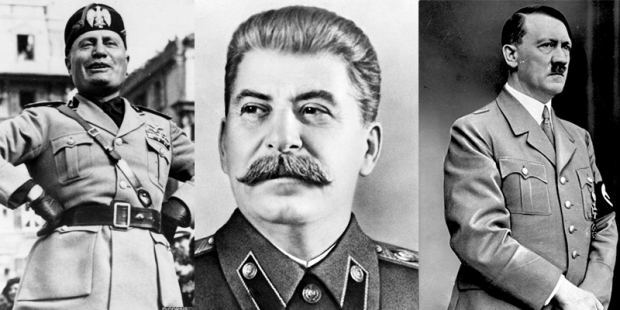 Začiatok Hitlerovej agresie
marec 1938 anšlus Rakúska („Fall Otto“)
československá otázka („Fall Grün“):
september 1938 Mníchovský diktát
November 1938 Viedenská arbitráž
marec 1939 rozpad Č-SR - vznik samostatného Slovenského štátu a Protektorátu Čechy a Morava 
záujem o Poľsko („Fall Weiss“)
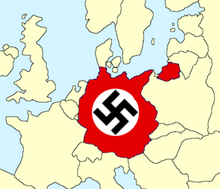 Začiatok Hitlerovej agresie
23.8.1939 v Moskve podpísaný pakt Molotov - Ribbentrop (Zmluva o neútočení) – vojenská spolupráca a vzájomná pomoc medzi Nemeckom a ZSSR, tajný dodatok o rozdelení územia medzi sebou
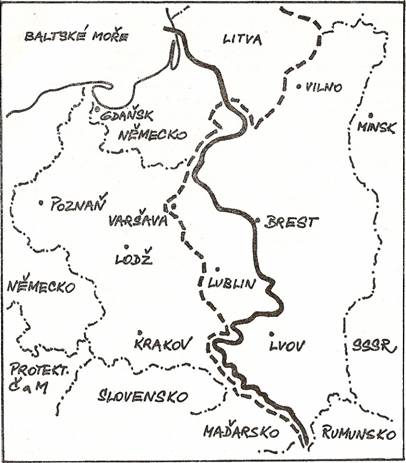 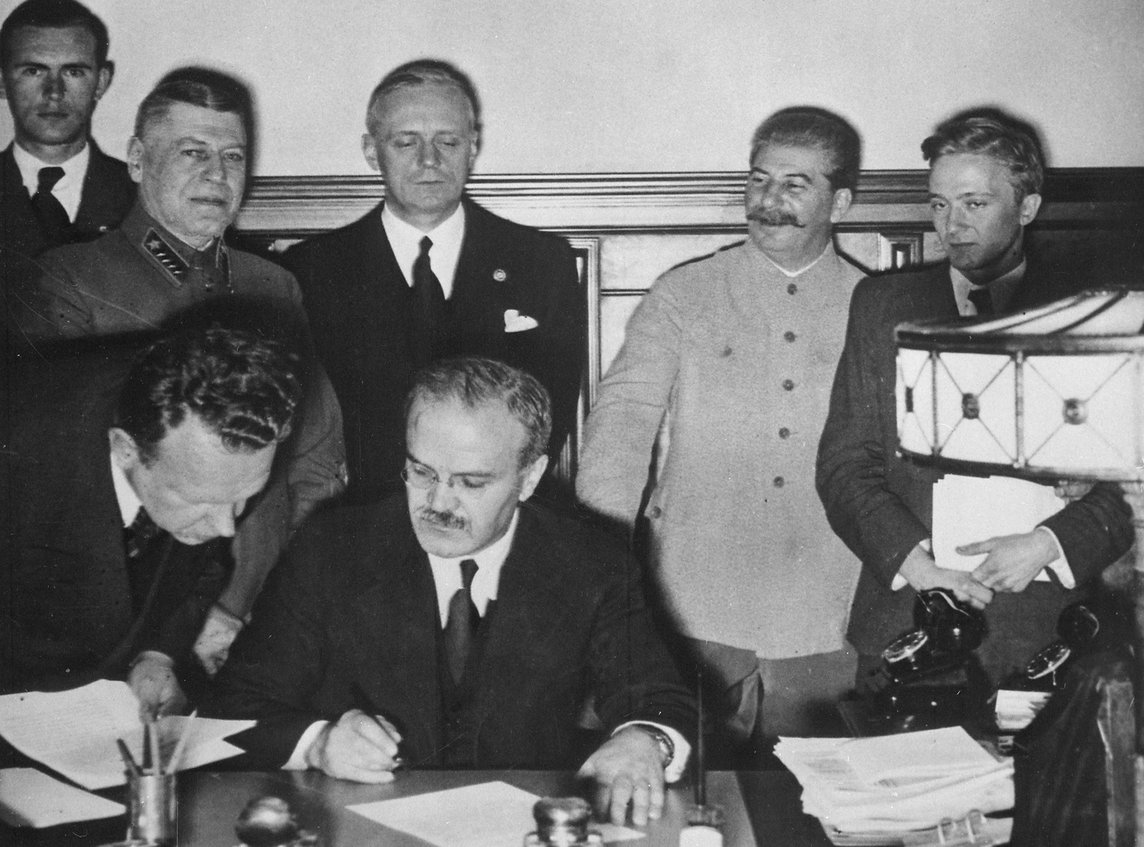 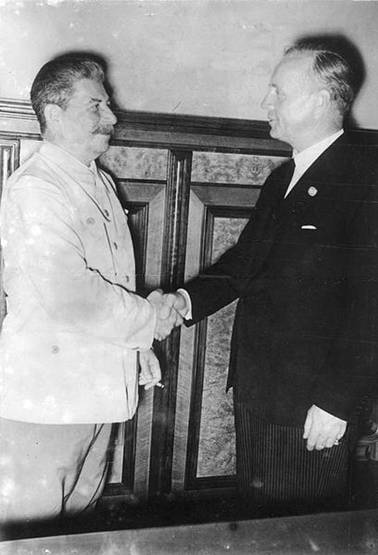 Začiatok Hitlerovej agresie
pakt Molotov - Ribbentrop (Zmluva o neútočení)
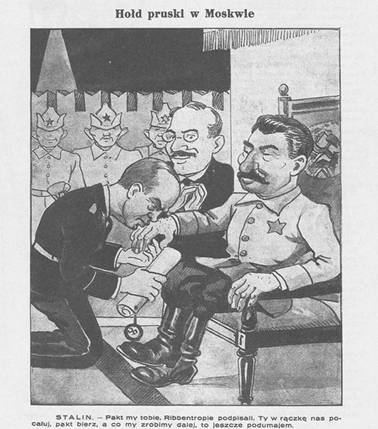 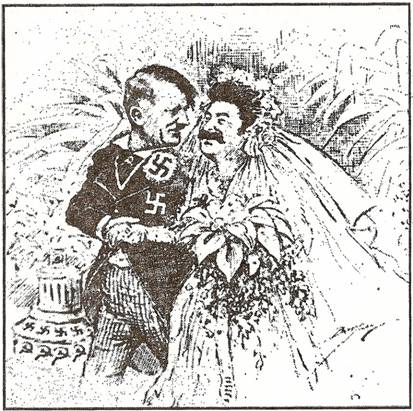 Začiatok Hitlerovej agresie
31.8.1939 špeciálna skupina Abwehru a SS preoblečená do poľských uniforiem zničilo nemecký vysielač neďaleko mesta Gliwice na poľsko-nemeckej hranici
zinscenovaný incident bol pre Hitlera zámienkou pre začatie vojny
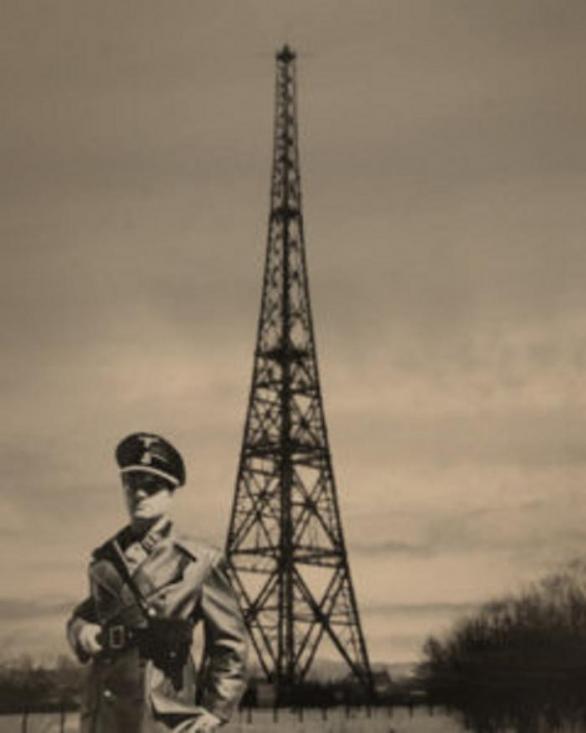 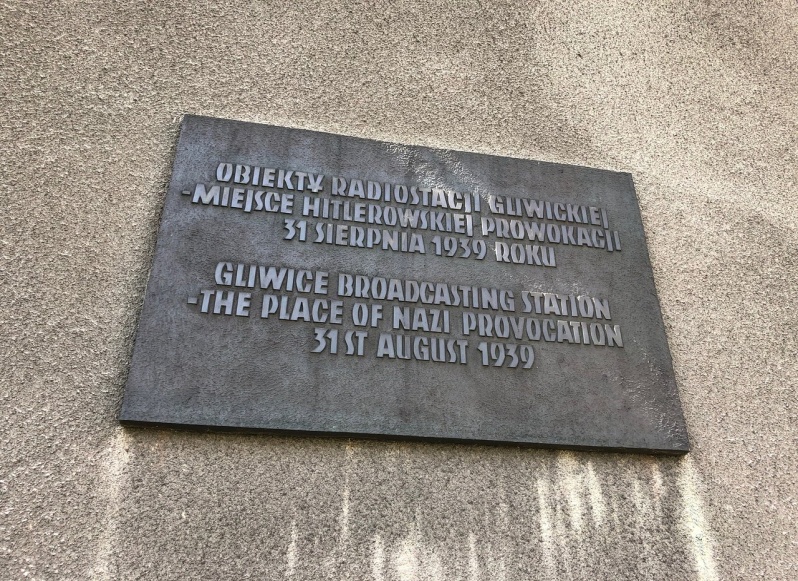 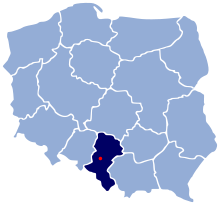 Začiatok Hitlerovej agresie
1. september 1939 – nemecký útok na Poľsko (Blitzkrieg), západné veľmoci vypovedali Nemecku vojnu, začiatok 2. svetovej vojny, tzv. „čudná vojna“, „vojna posediačky“ (Sitzkrieg)
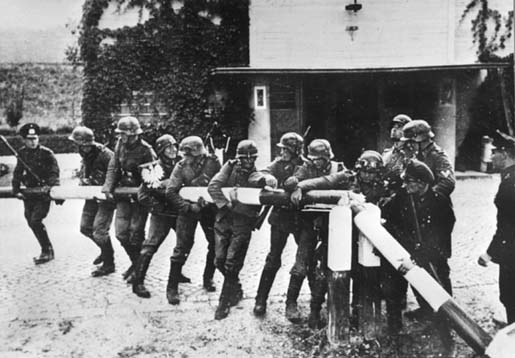 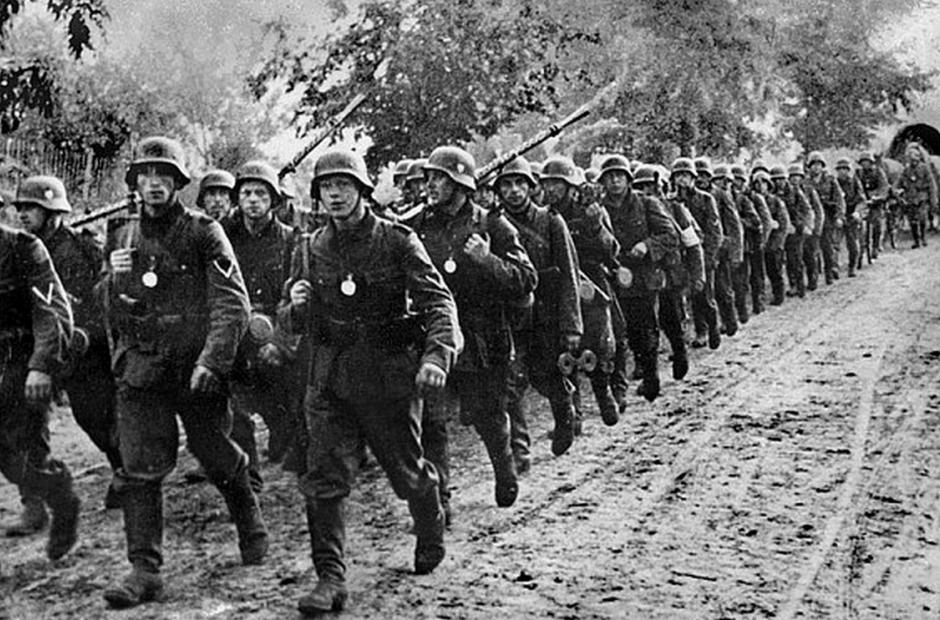 Prvá fáza 2. svetovej vojny
Prvá fáza 2. svetovej vojny
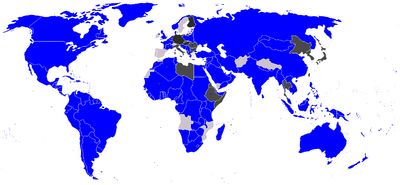 Štáty ktoré sa zúčastnili 2. sv. vojny na strane spojencov - modrá farba, na strane Osi čierna farba, neutrálne šedé 
(mapa je situovaná v čase vypuknutia vojny 1. septembra 1939)
Prvá fáza 2. svetovej vojny
ZSSR: 
17.9.1939 napadol Poľsko z východu, obsadenie územia
vypovedal vojnu Fínsku (odstúpilo mu časť územia)
1940 obsadil pobaltské štáty, Besarábiu, Severnú Bukovinu
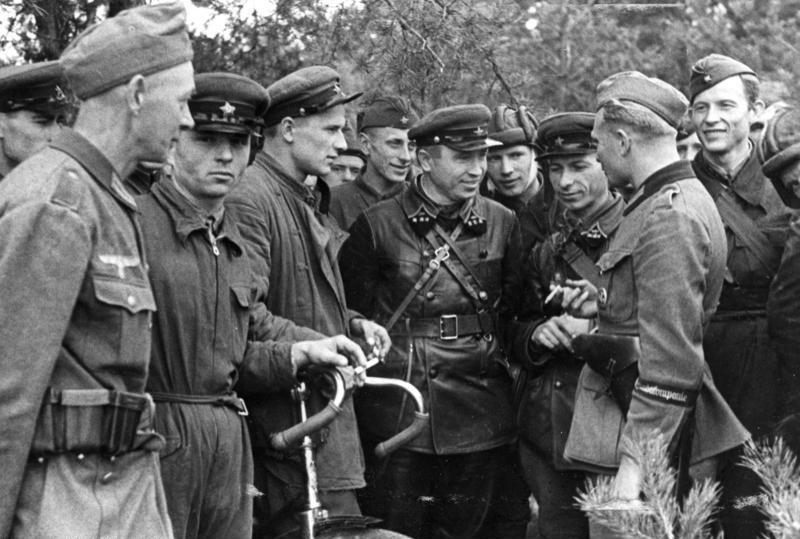 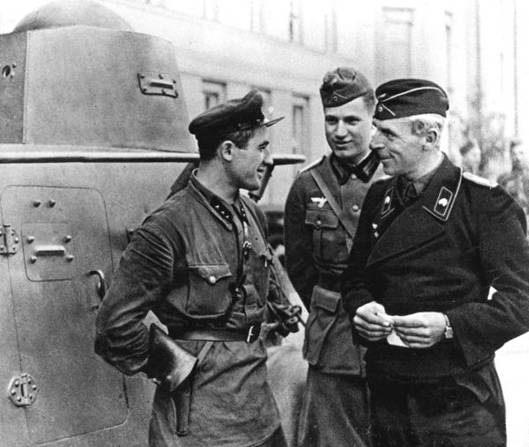 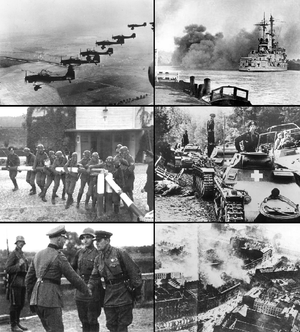 Prvá fáza 2. svetovej vojny
Nemecko:
29.9.1939 dobilo Varšavu, kapitulácia Poľska (3 časti – územie pripojené k Nemecku, Generálny gouvernement spravovaný Nemcami, územie pripojené ZSSR)
jar 1940 obsadilo Dánsko, Nórsko, Holandsko, Belgicko
jún 1940 obsadilo Francúzsko (rozdelené na 2 časti – 1. časť okupovaná Nemeckom, 2. časť francúzska vláda vo Vichy kontrolovaná Nemeckom)
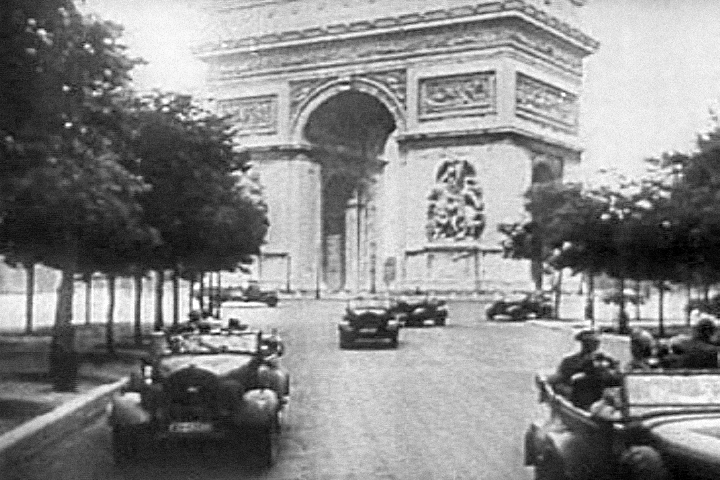 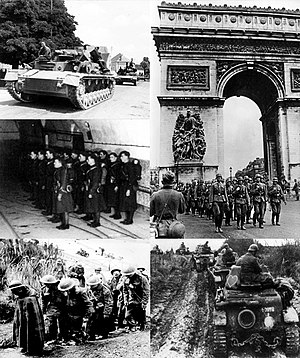 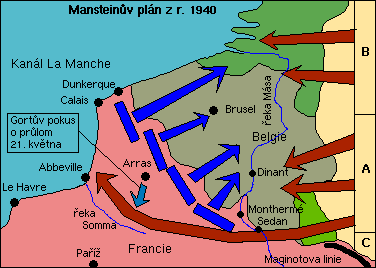 Prvá fáza 2. svetovej vojny
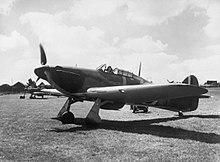 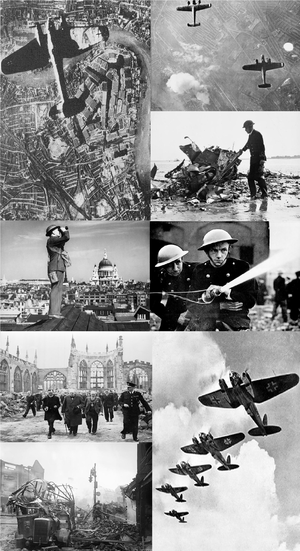 Nemecko:
august – október 1940  letecká bitka o Veľkú Britániu
víťazstvo RAF proti Luftwaffe
muselo sa vzdať myšlienky na vylodenie
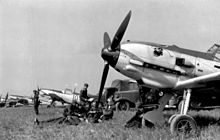 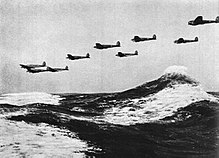 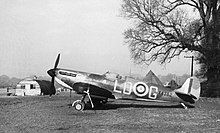 Prvá fáza 2. svetovej vojny
Taliansko:
1940 napadlo neúspešne Grécko, pomoc Nemecka, obsadenie Grécka
1940 zaútočilo na Egypt, vytlačené do Líbye, stratilo Etiópiu, pomoc Nemecka - Africacorps na čele s generálom E. Rommel („púštna líška)
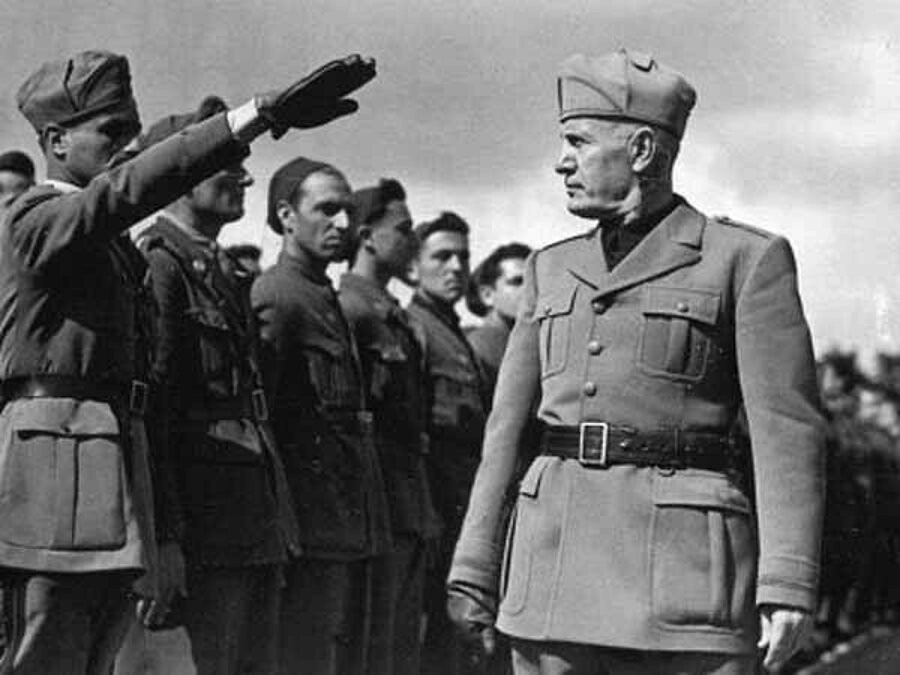 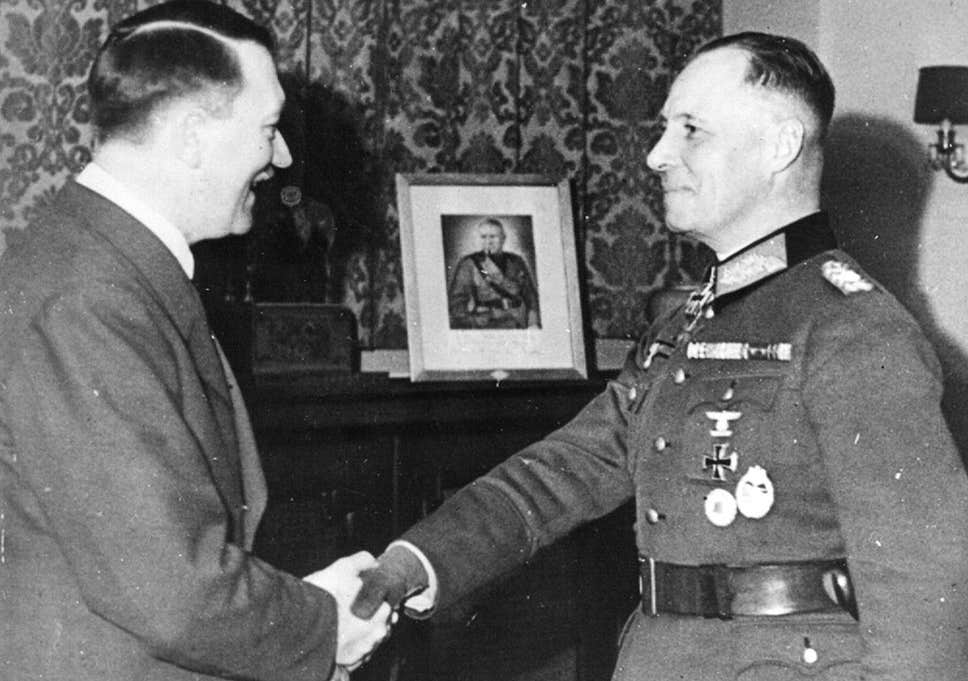 Prvá fáza 2. svetovej vojny
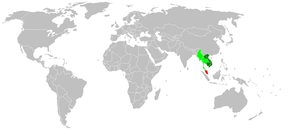 Japonsko:
napadlo Francúzsku Indočínu
čínsko-japonská vojna
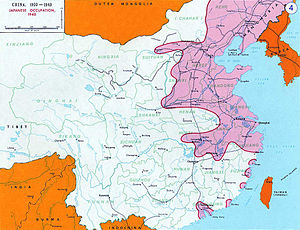 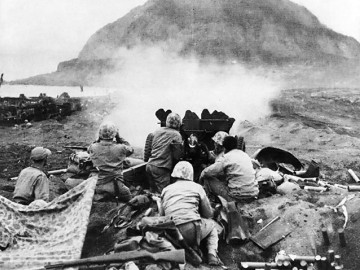